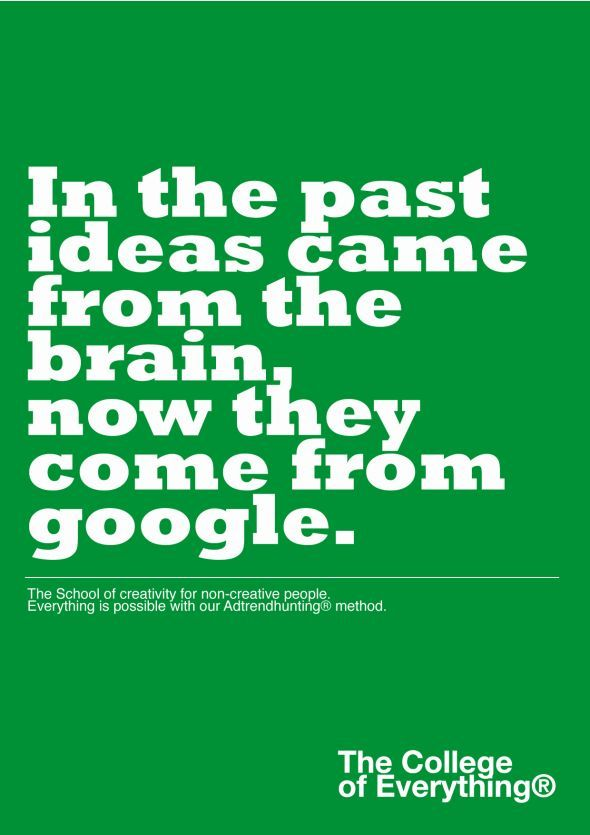 DIRECT PLAGIARISM
Dr. Ghazala Butt
Assistant Professor Dermatology
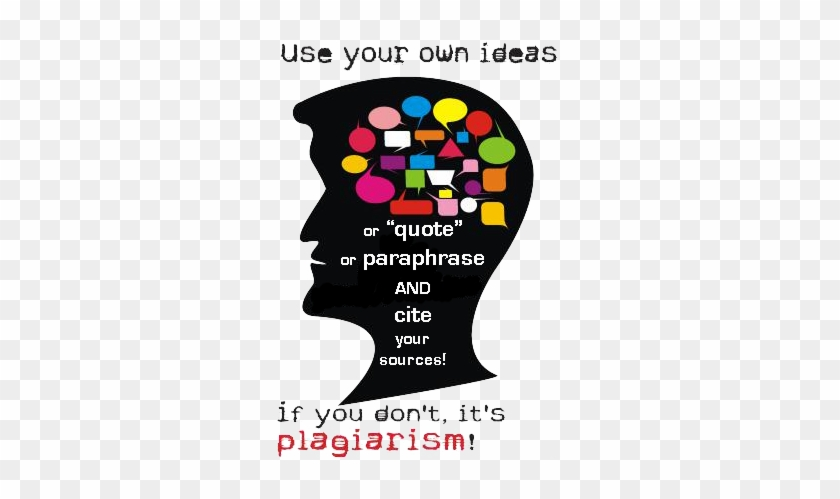 Taken from Internet
Taken from internet
Learning outcomes
At the end of this lecture colleagues will be able to:
Describe direct plagiarism
Enumerate disadvantages of direct plagiarism
Know different examples of direct plagiarism
Describe how to avoid direct plagiarism
Clues for Reviewer/editor to suspect  plagiarism
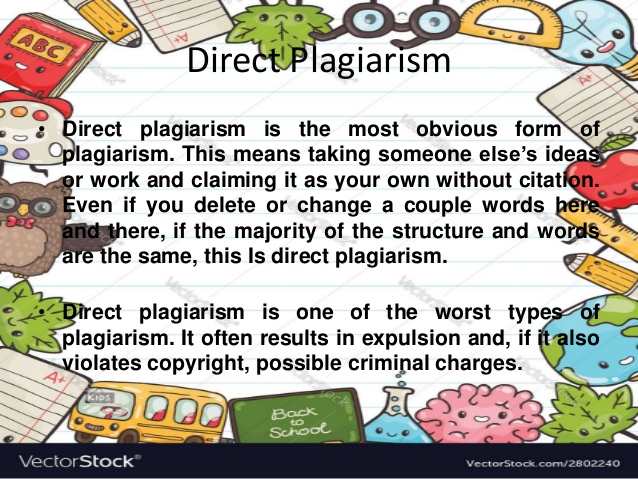 Taken from Internet
Direct Plagiarism
Word-for-word transcription of a section of someone else’s work
  without attribution and 
  without quotation marks
Copying another writer's work with no attempt to acknowledge that the material was found in an external source is considered direct plagiarism.
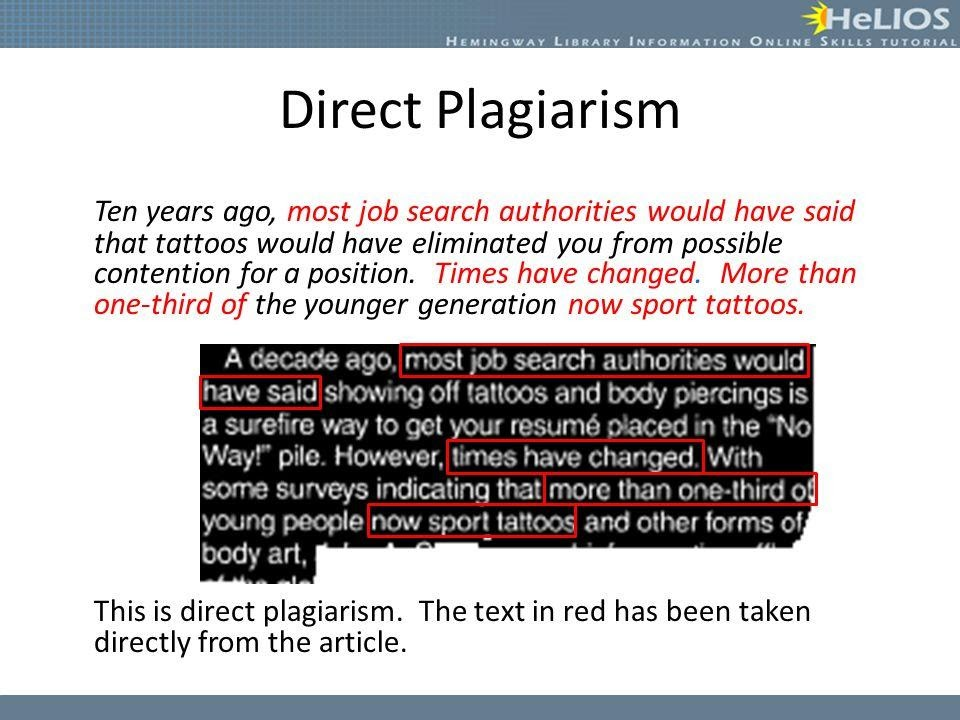 Source Helios
Explanation
The writer takes most of his or her draft almost word-for-word from another source
 The writer uses no quotation marks to distinguish his or her own words from those that are from the source
and she or he provides no citations to acknowledge that the material comes from another source
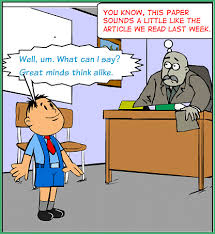 How to avoid Plagiarism
Citation
Paraphrase
Summarize
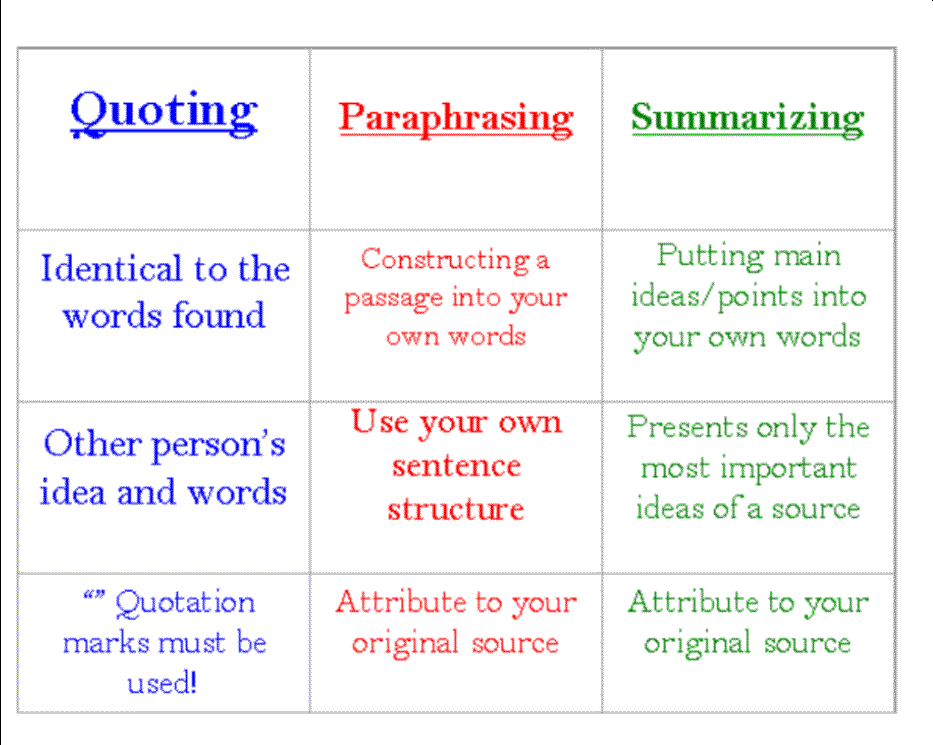 Taken from Internet
Taken from Internet
Taken from Internet
How to Avoid Direct Plagiarism
Acknowledge that your ideas and/or words came from a source 
And either enclose the words taken directly from the source in quotation marks 
Or paraphrase the material into your own words. (Note: Paraphrasing is expressing the information from a source with your own words without changing the meaning of the original source)
Seven steps for successful paraphrasing
Read the original a few times
Put the original passage aside – don’t look at it
Take some notes on the main ideas from memory
Write your paraphrase – try rearranging ideas in a different order
Check your paraphrase with the original
Contd..
If there are any phrases that are identical to phrases from the original, either rephrase  or put quotation marks around them
Cite your source according to the citation style you are required to use
Source  APA
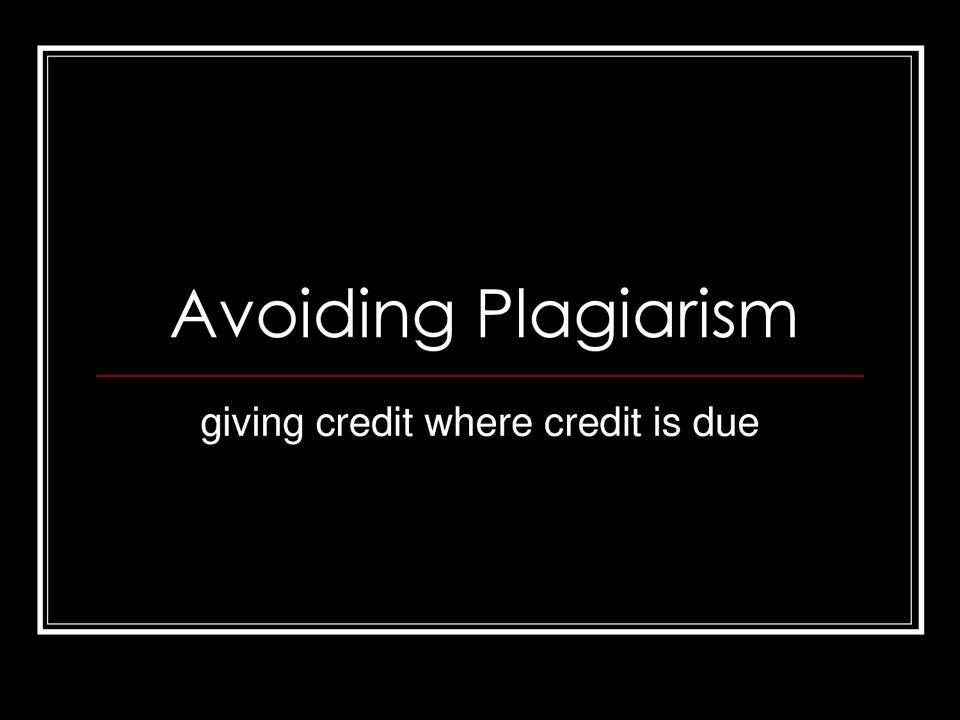 Pitfalls of Direct Plagiarism
The deliberate plagiarism of someone else's work is 
Unethical
Academically dishonest
and grounds for disciplinary actions, including expulsion
Taken from internet
Contd..
Writer A has included a word-for-word passage from another source without any indication that it is a direct quotation.
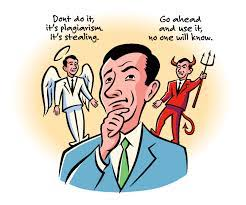 Taken from internet
Contd..
Writer A has included a verbatim passage from another source and has failed to indicate it's a direct quotation.
Plagiarism creates an environment of

Miscommunication
Betrayel
Distrust
Lack of integrity
How to detect a Plagiarized Work
Clues
Mixing styles of citation
Very few citations,quotations
Dead end references “See Table 4”
Mixed styles:Margins,subheadings etc
Off the topic in an odd way
Dated info
Dead URLs in citations
Funny styles: too technical or old-fashioned
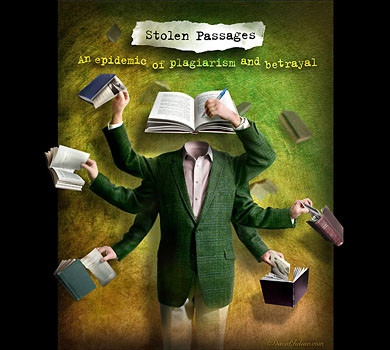 Taken from internet
BE ORIGINAL 
&
DON’T PLAGIARIZE
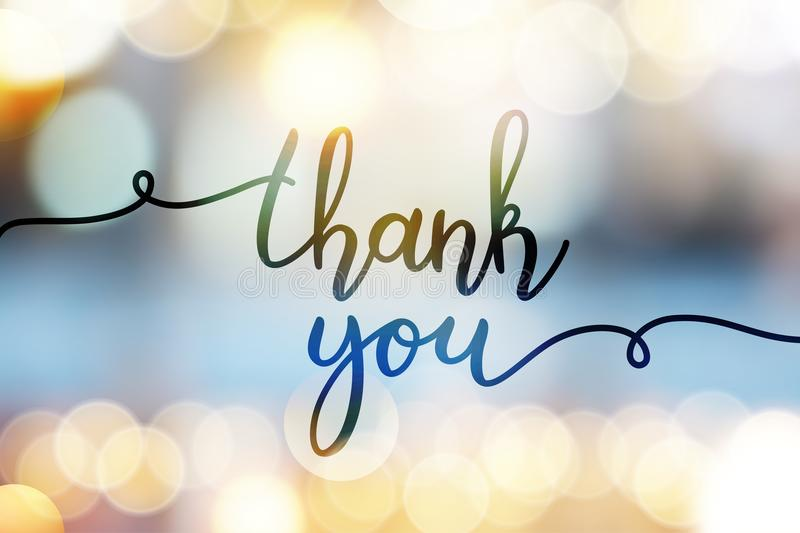